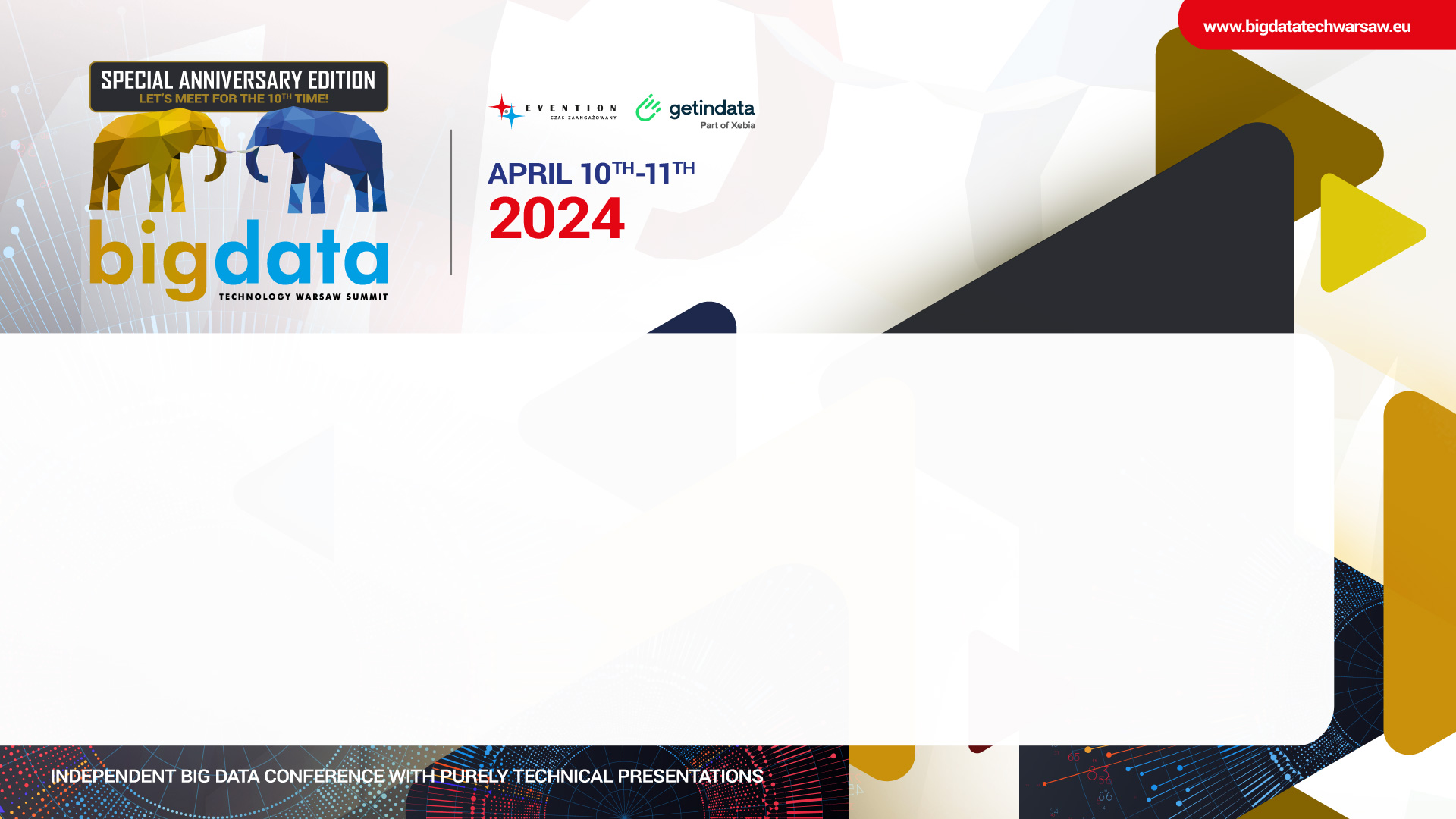 Presentation Title
Name & Surname Company
Slide title
Short description…
additional description / details…